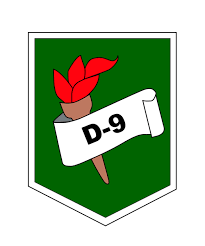 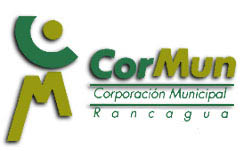 Colegio Rene Schneider 
Programa de Integración Escolar
Fonoaudiología
Curso: 7° básico
Estimados apoderados: se envían las actividades a realizar correspondiente a la semana del

Esperando que todos se encuentren bien , se despide afectuosamente 30 de marzo al 3 de abril. Los objetivos terapéuticos  a trabajar son: 
Incremento de conciencia fonológica.
Incremento de habilidades de análisis-síntesis. 



			Valeska Pinto Acuña 
			Fonoaudióloga PIE
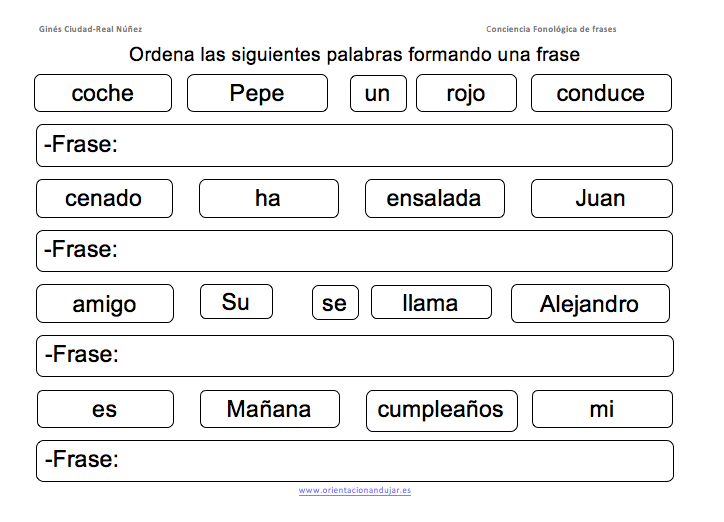 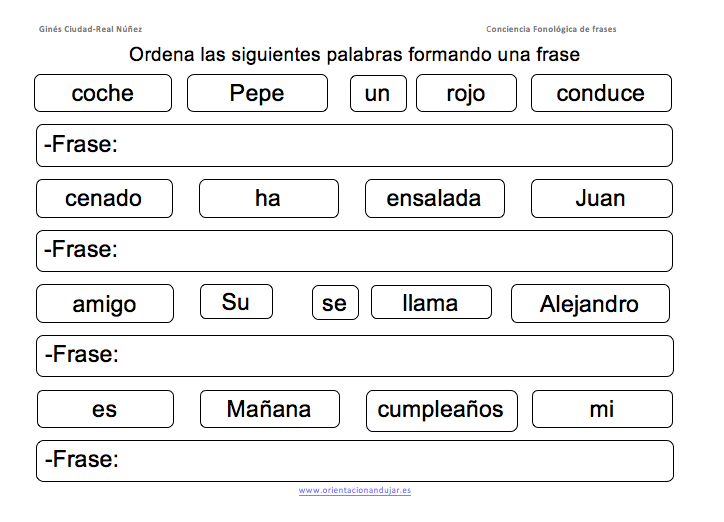 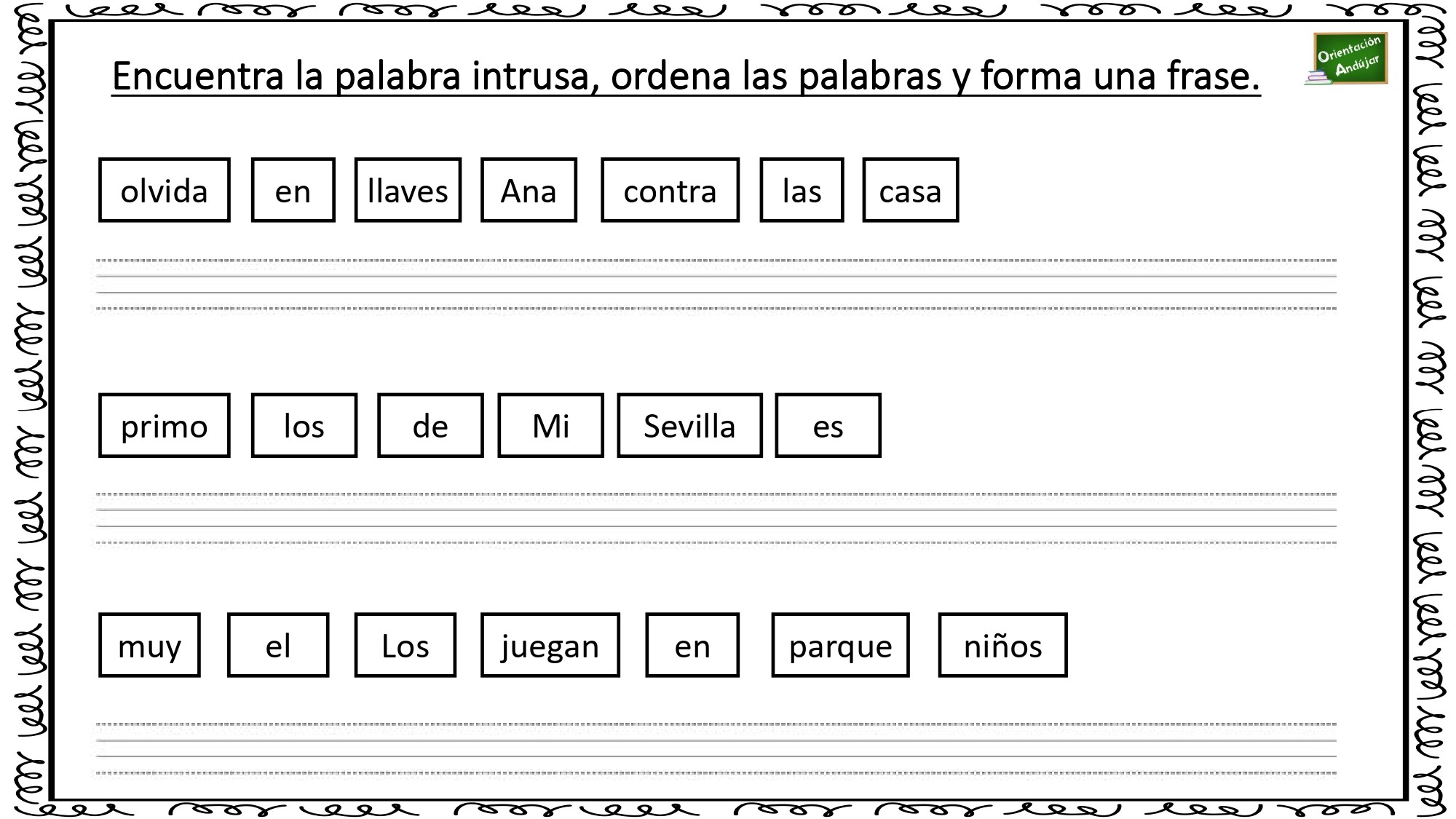 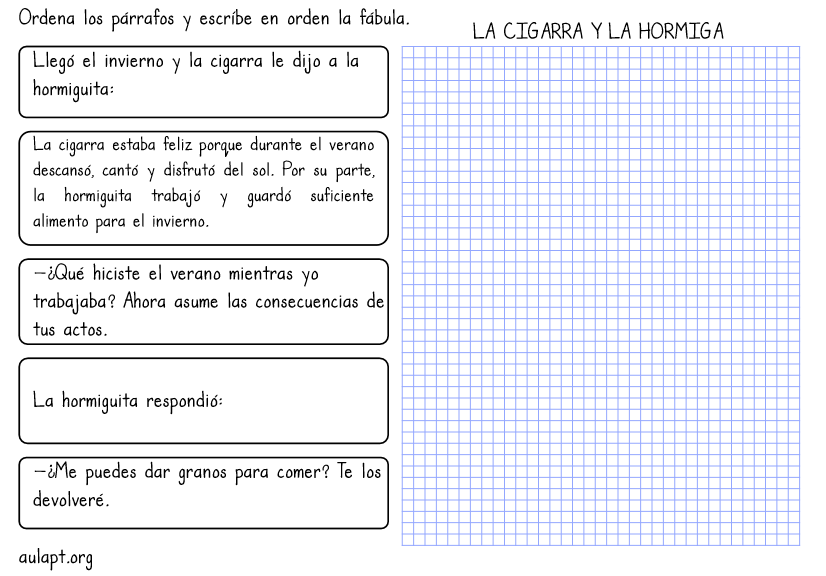